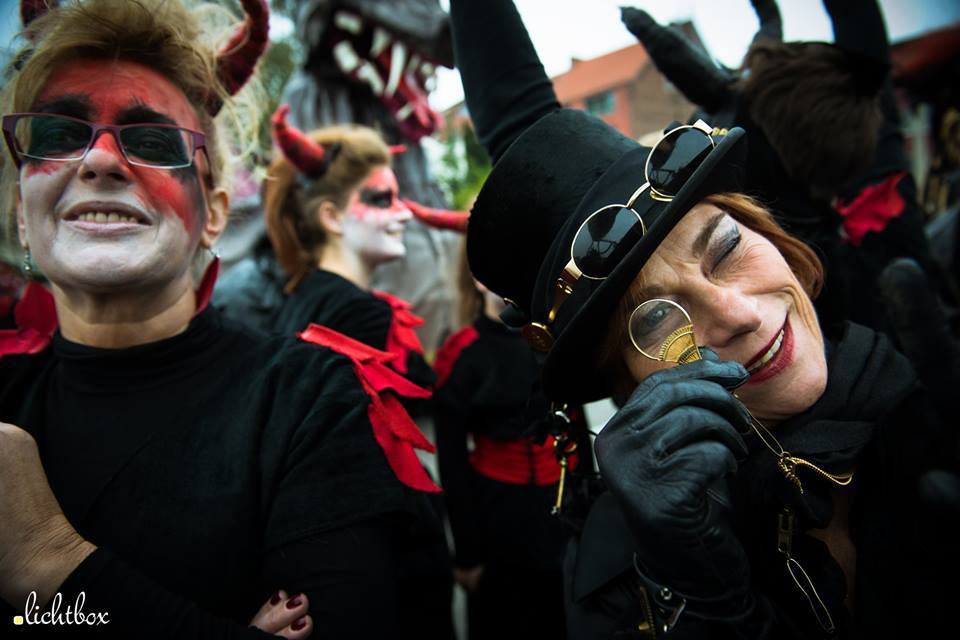 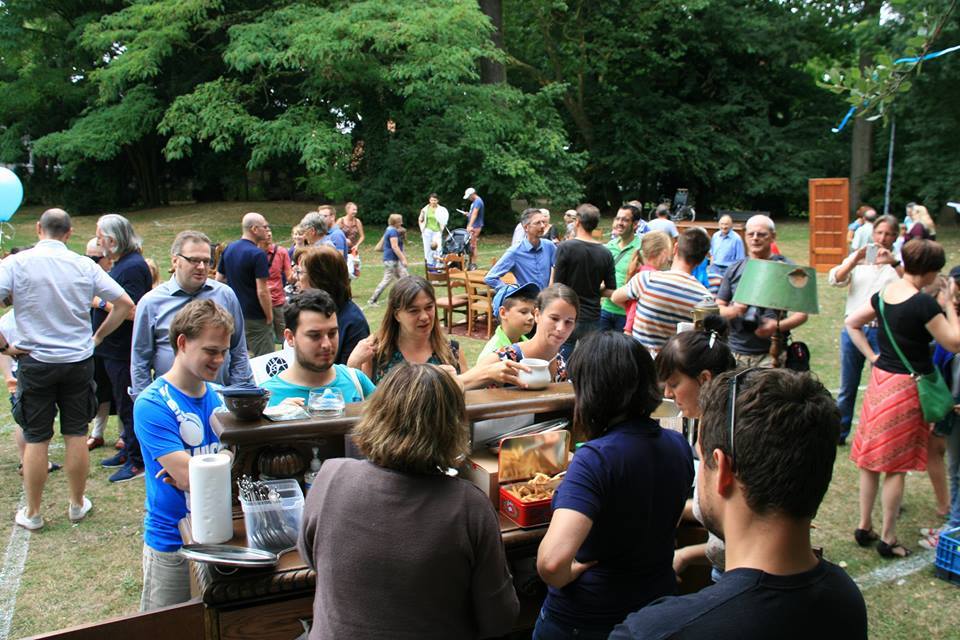 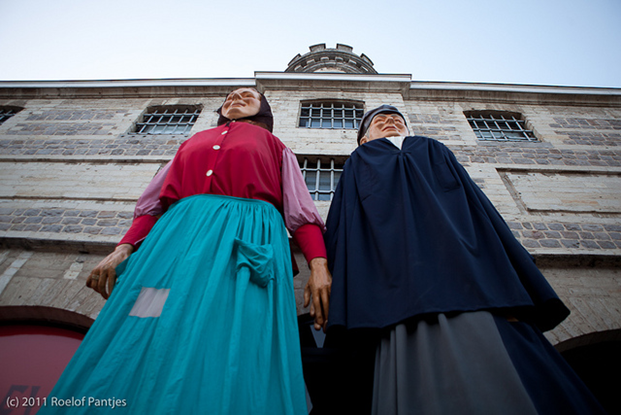 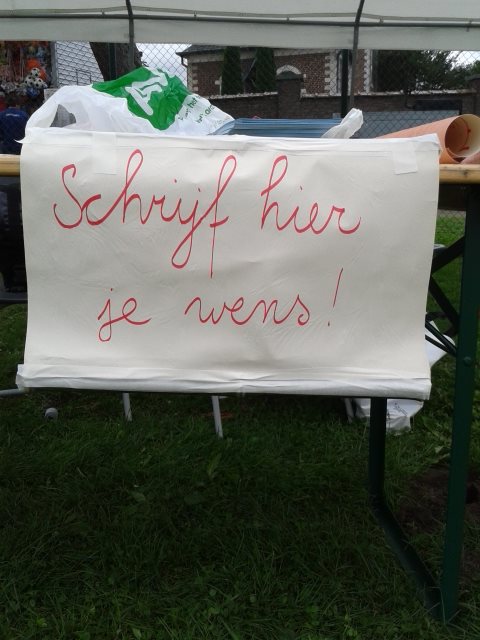 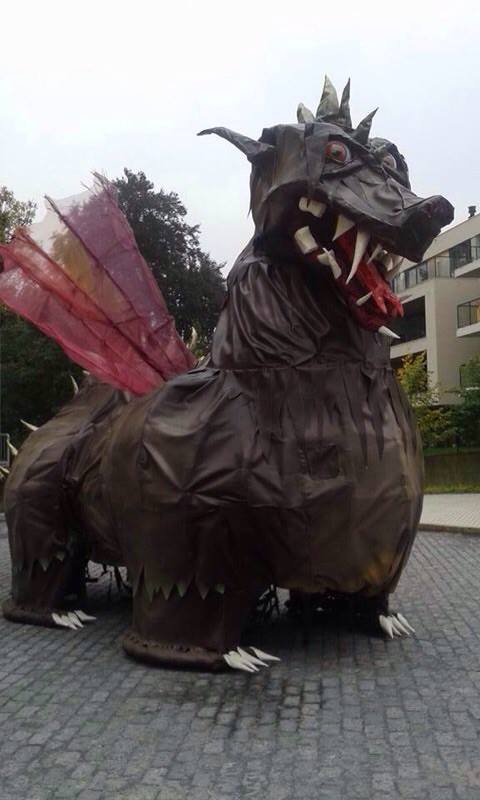 Tiense bruggen bouwen
[Speaker Notes: Tienen situeren/kaderen]
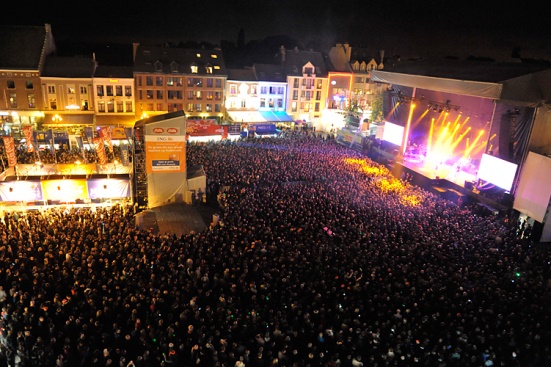 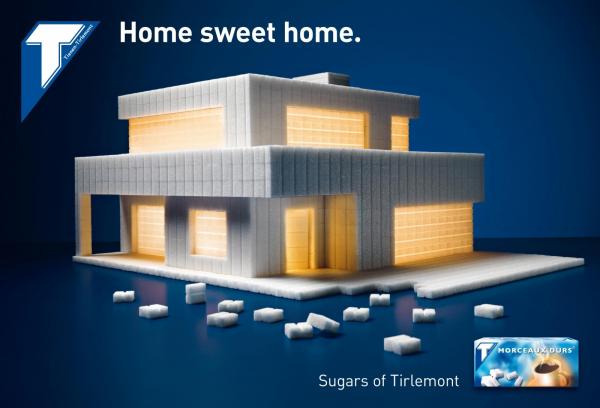 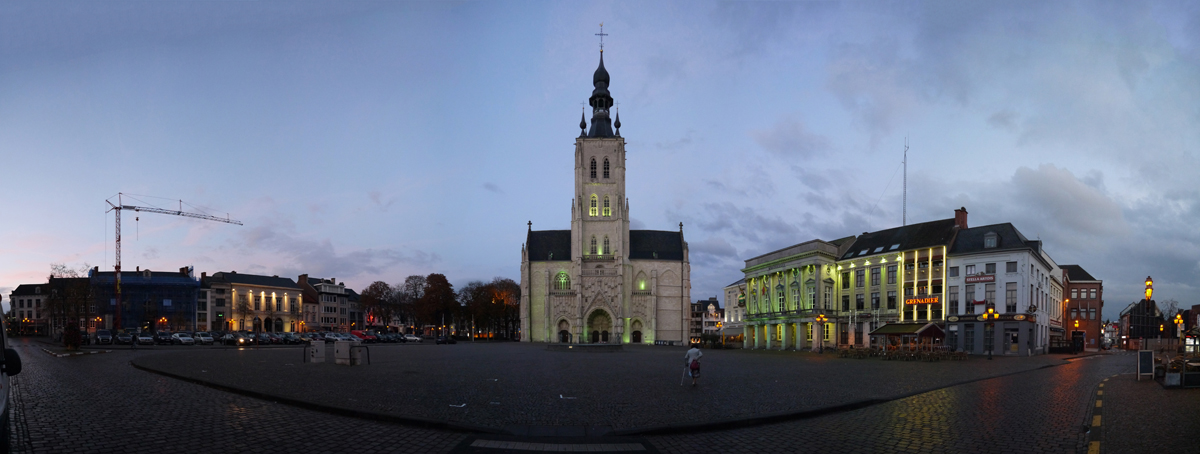 Maar ook…
Aandachtsbuurten en stijgende armoede

Handelscentrum onder druk

‘klassieke’ verenigingsleven krimpt

Betrokkenheid van inwoners naar de stad lange tijd beperkt (itt dorpen)
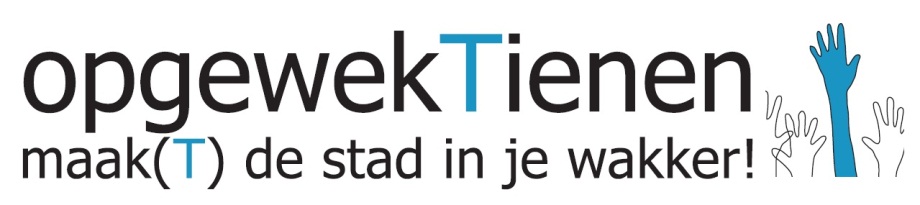 OpgewekTienen is een open en onafhankelijke burgerbeweging. 
We versterken de samenhorigheid en stimuleren actief burgerschap om leven en wonen in de stad zo aangenaam, sociaal en duurzaam mogelijk te maken.
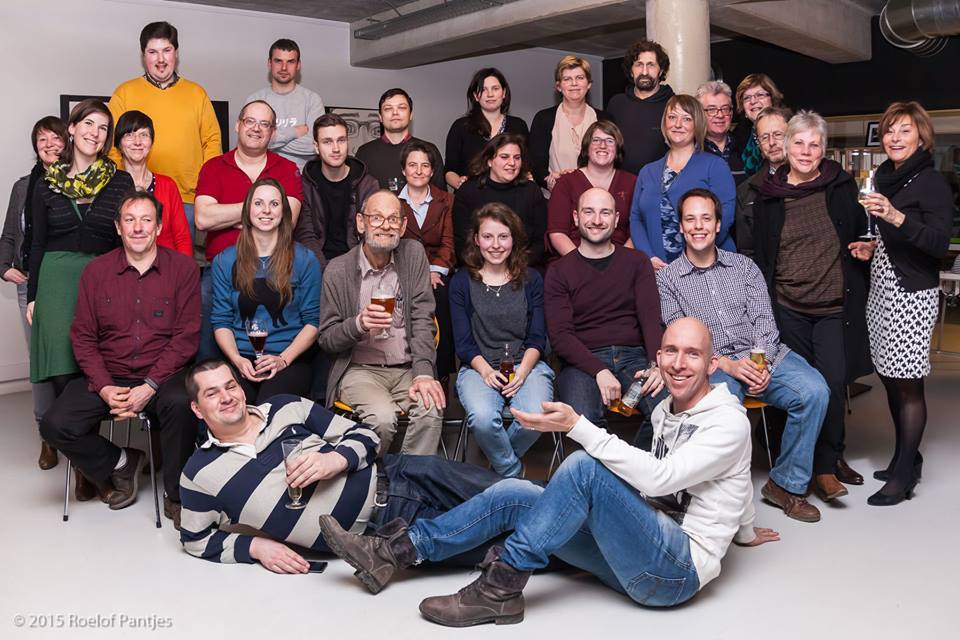 [Speaker Notes: Burger activeren en betrekken bij de stad om nieuwe initiatieven mogelijk  te maken/op te wekken.]
Projecten

Pand 10
Volkstuinen
Tiense reuzen
Kweikersdag (Tiense Feestdag)
Kweikersparade
Ruilkasten
ParkLife
Langste Eettafel
Soepcafé
StadsForum
TOK
DoKaPi spellenclub
….
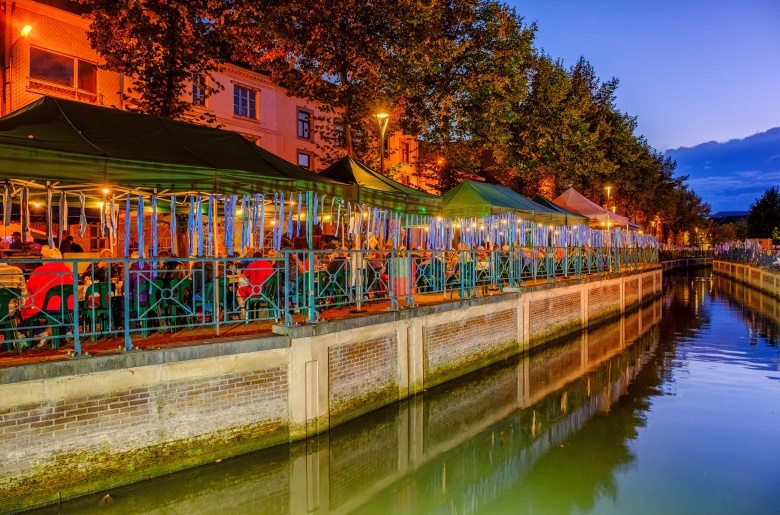 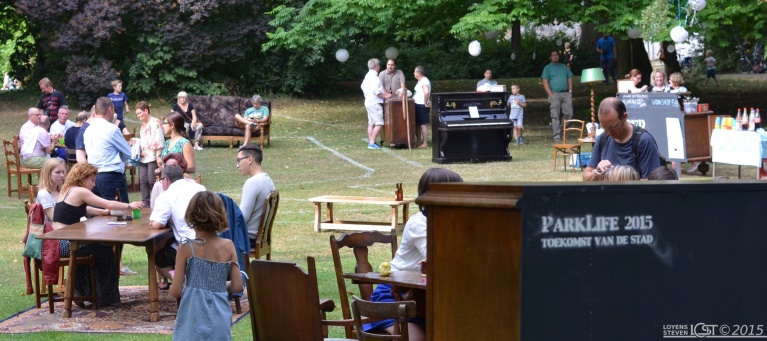 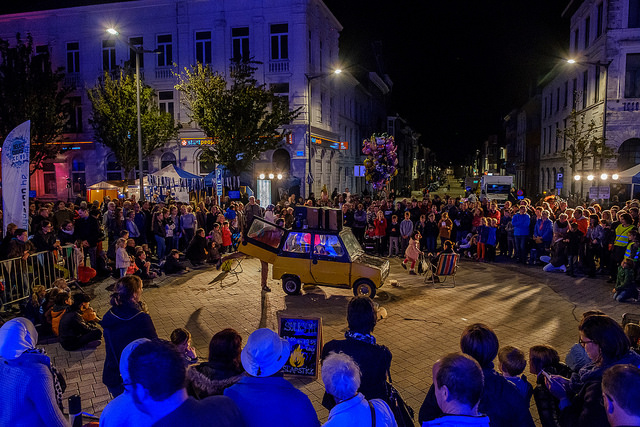 Ook in Tienen
Tiense Wereldvrouwen
Tiense Afrikaanse gemeenschap
TienenTroef
TirleMonde
Tienen Helpt
Buurtbanken
Repaircafé Tienen,…
Erm ‘n Erm
…..
Werkingsprincipes

Openheid, positieve houding, open blik
	 => binnen de groep 
	 => naar andere dynamieken in de stad
             => naar samenwerking met andere groepen
             => naar andere meningen 
Onafhankelijk, maar niet neutraal
Zo horizontaal mogelijk organiseren met brugfiguren
Gedrevenheid: geraakt zijn door iets, anderen overtuigen, vooruit durven lopen, durven dromen maar ten dienste van de groep en het proces. 
Proces > activiteit. Het gaat om de lange termijn niet om kortstondig succes.
Werkingsprincipes

Onderzoekende houding: nieuwsgierig, leergierig, ‘niet weten’
Vertrouwen: mensen kunnen veel, vertrouwen in elkaar en groep 
Geloof in de kracht van buurten
Zo lui mogelijk: niet alles moet professioneel zijn en tot in het puntje uitgewerkt
Versterken: contexten/hefbomen creëren waar anderen baat bij hebben => deeltjesversneller, bruggenbouwer
Inclusief werken: uitsluiting beperken, toeleiden, betrekken, doorsnede vd stad nastreven
Delen: talenten en kennis
Op café gaan
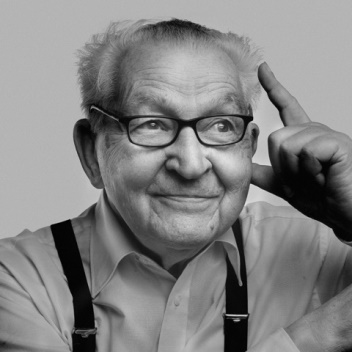 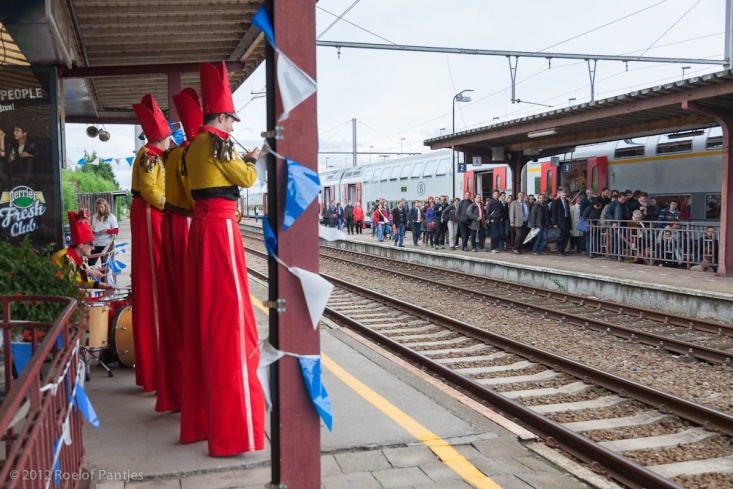 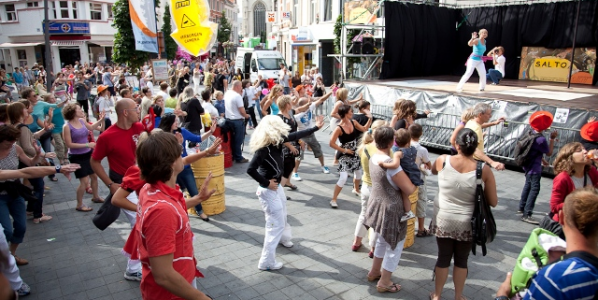 [Speaker Notes: Bij de start kleinschalig]
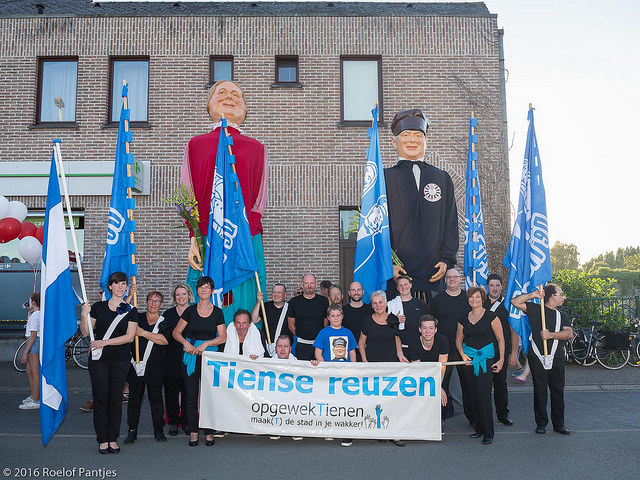 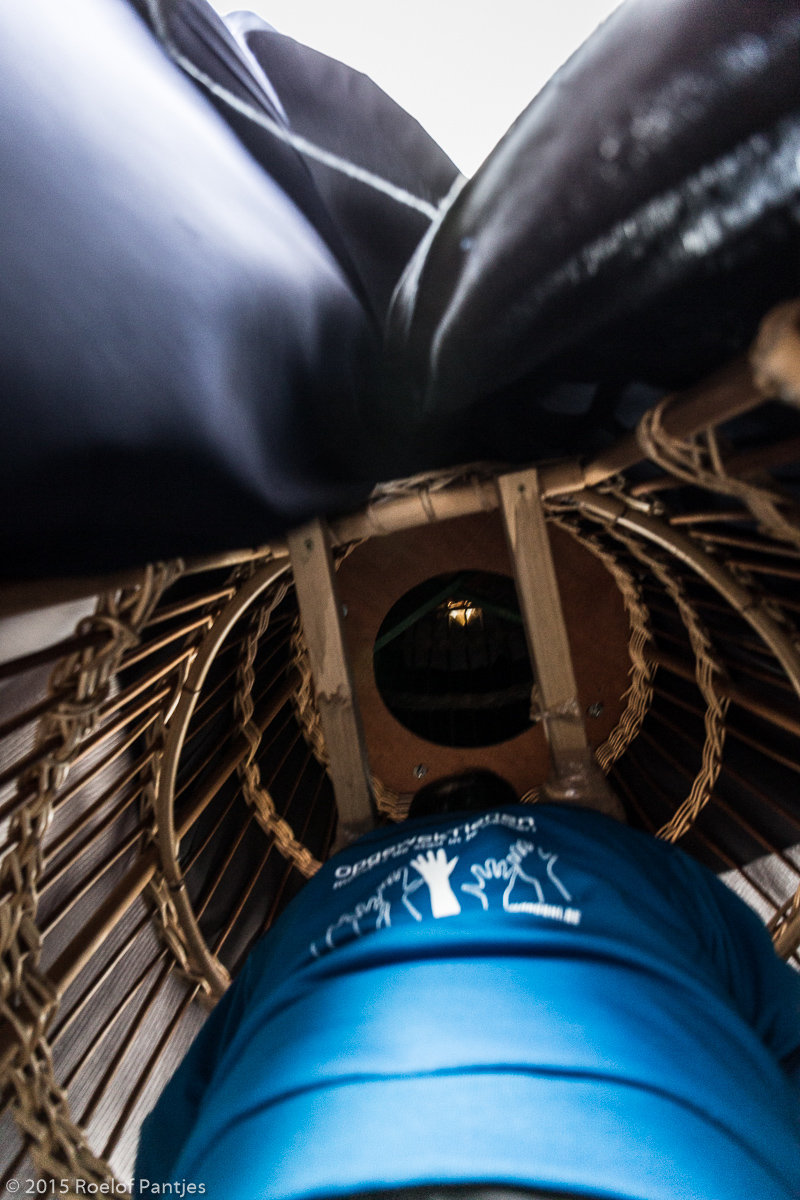 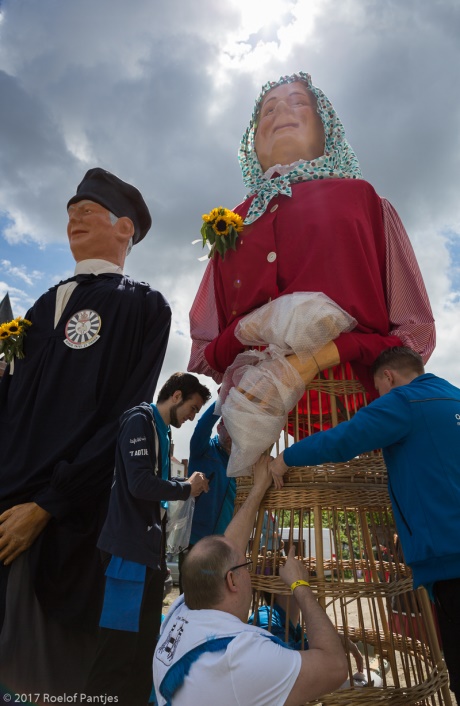 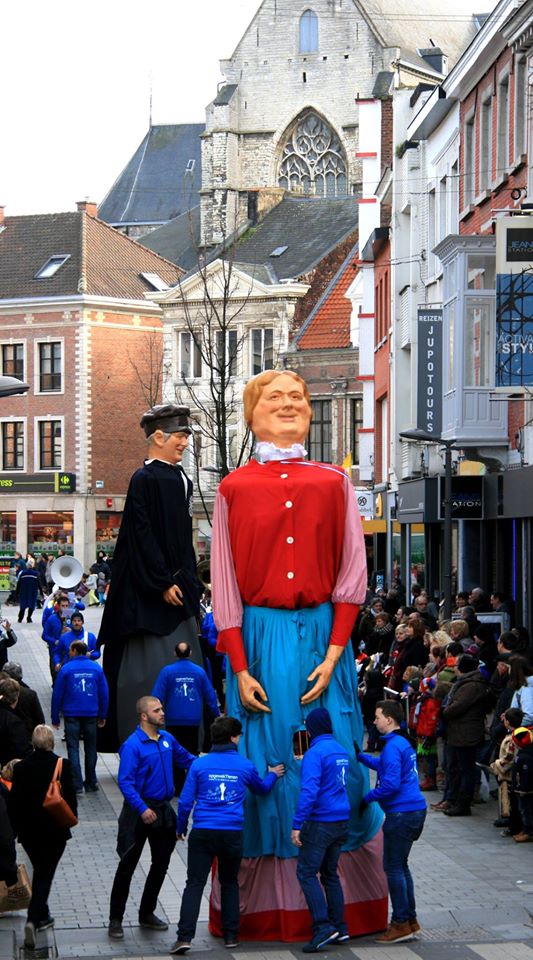 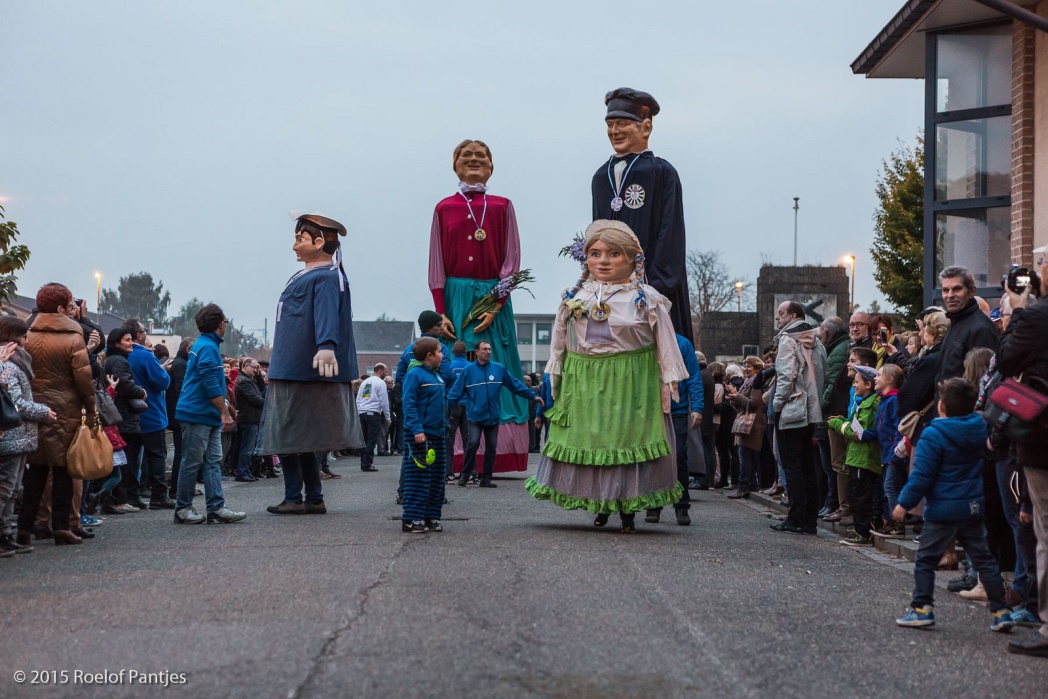 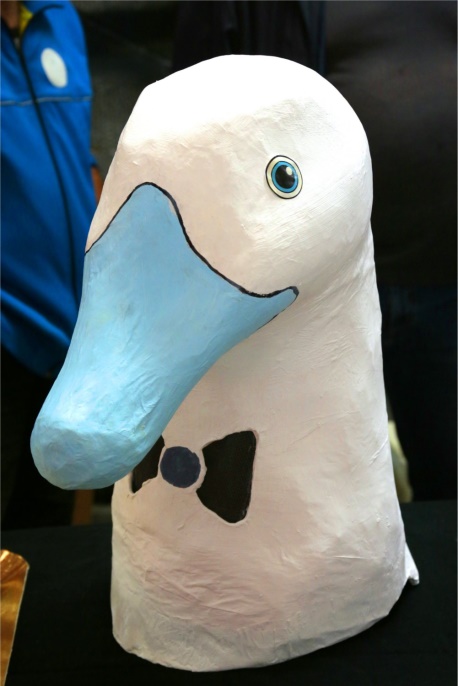 [Speaker Notes: Zoeken naar hefboomprojecten]
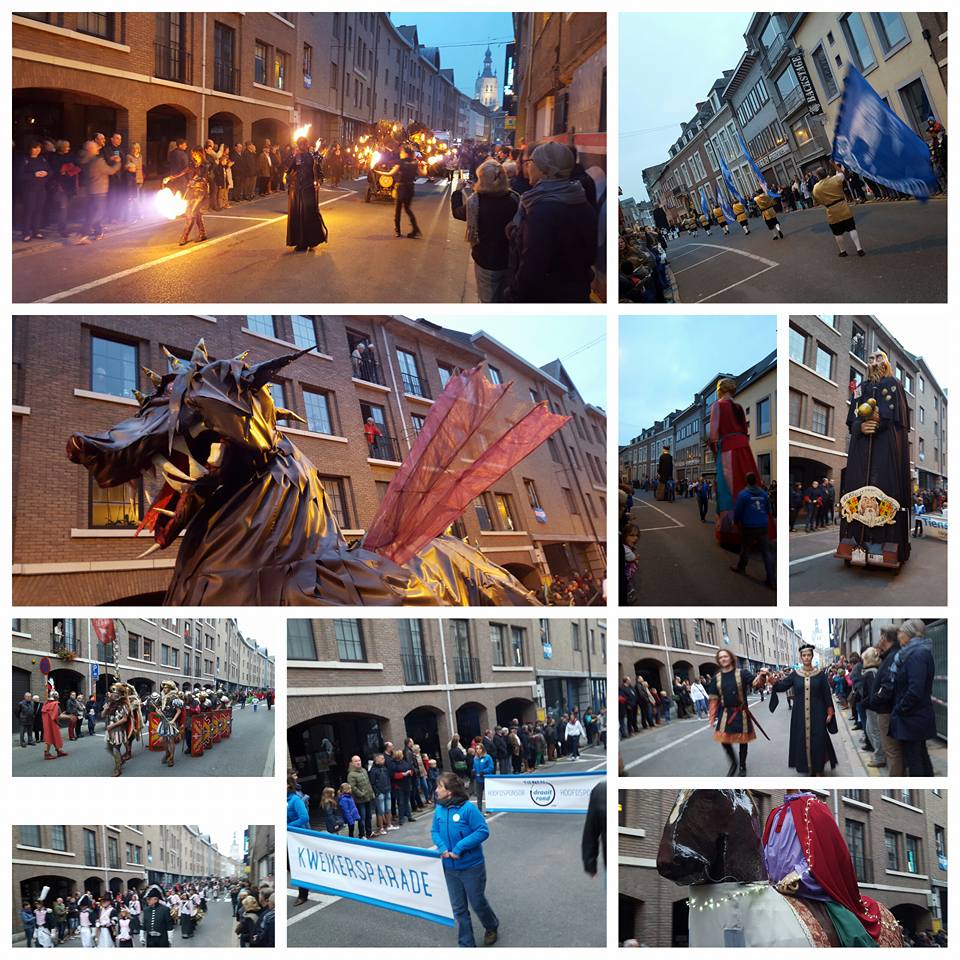 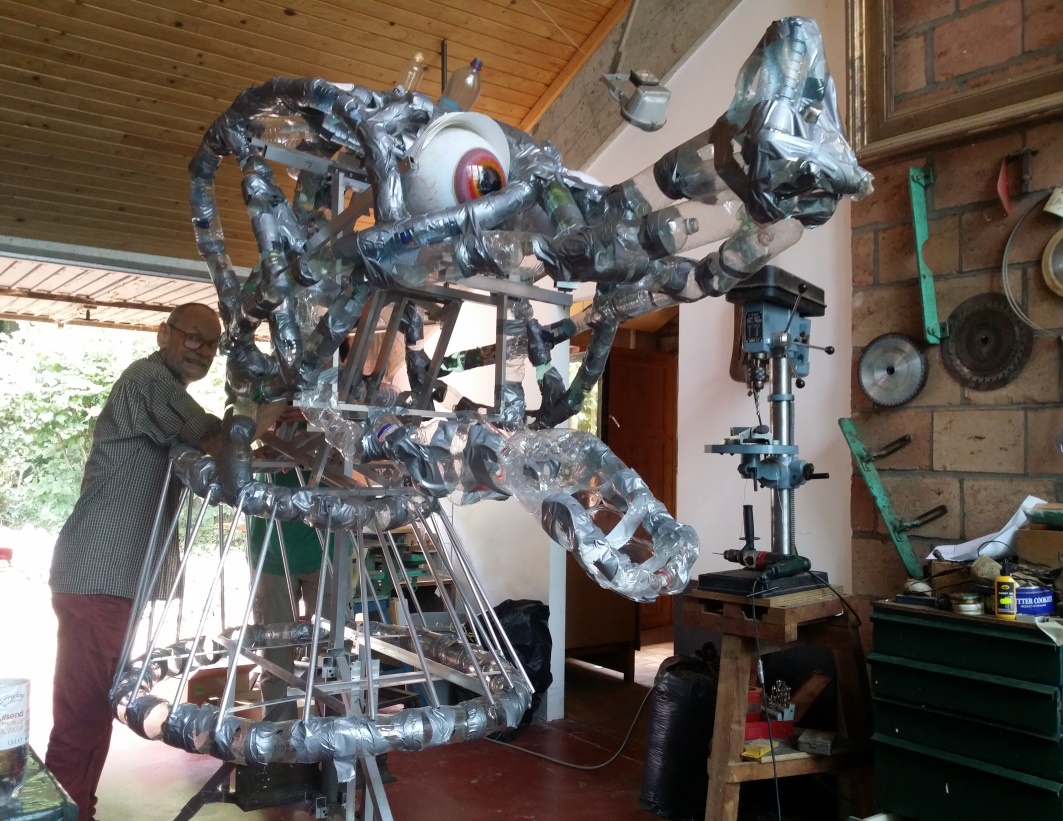 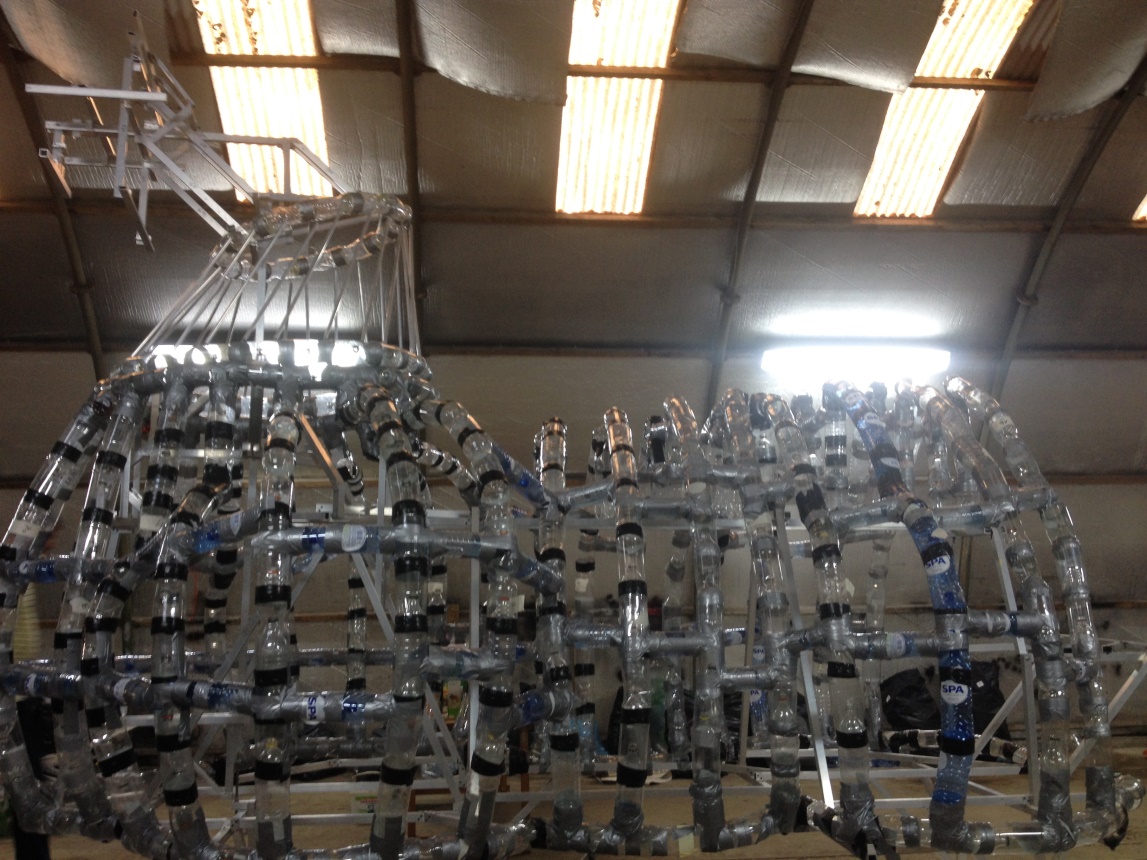 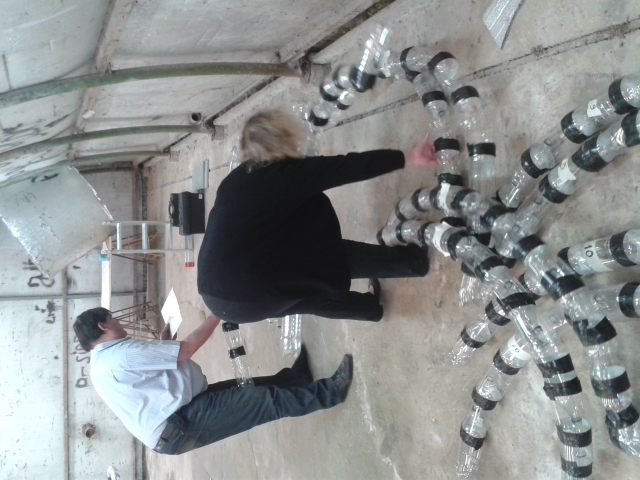 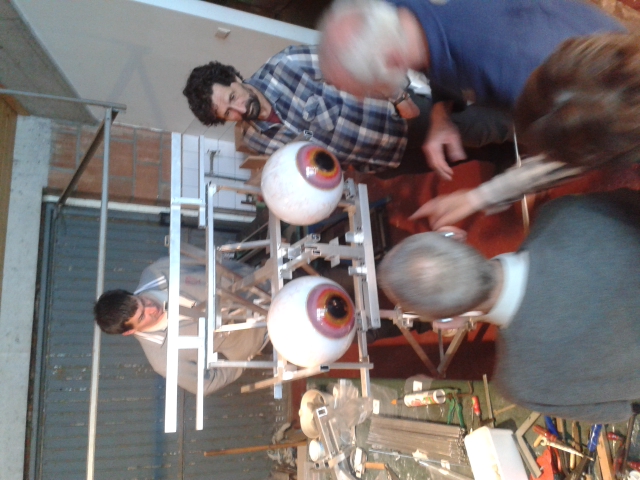 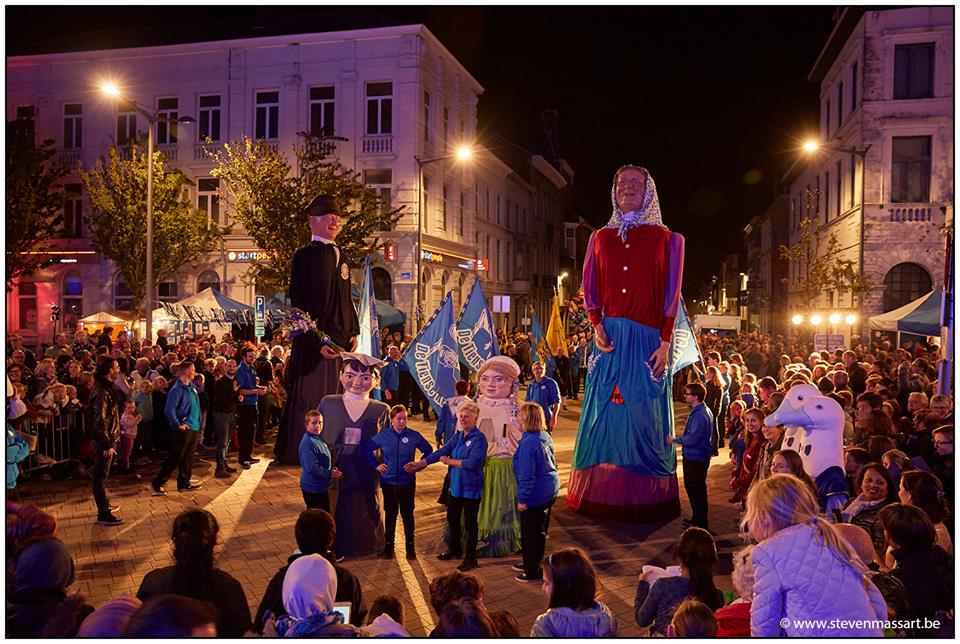 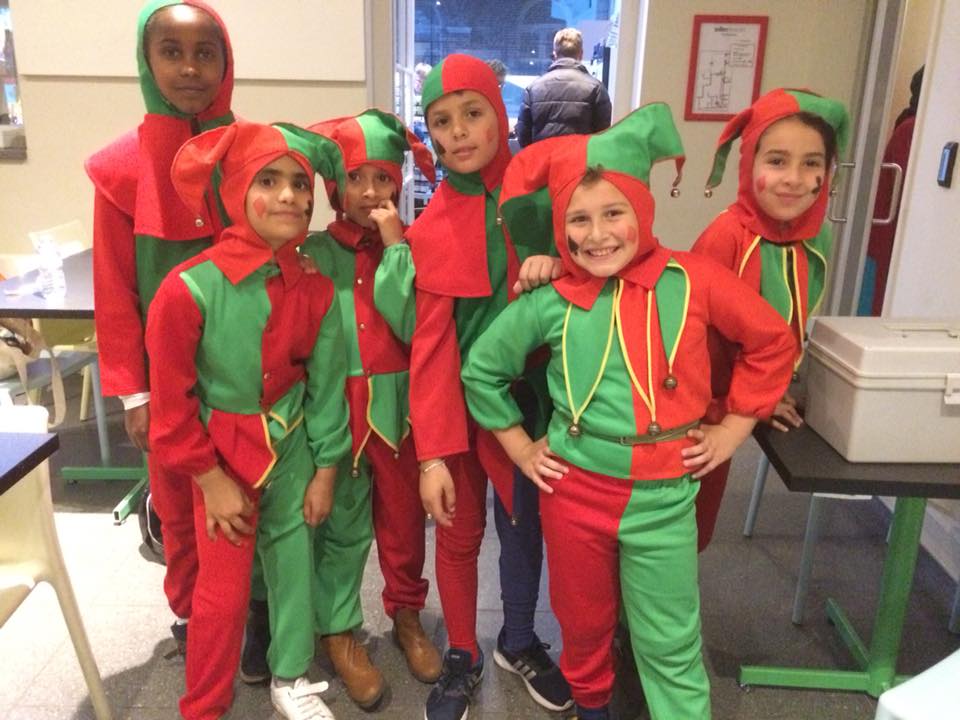 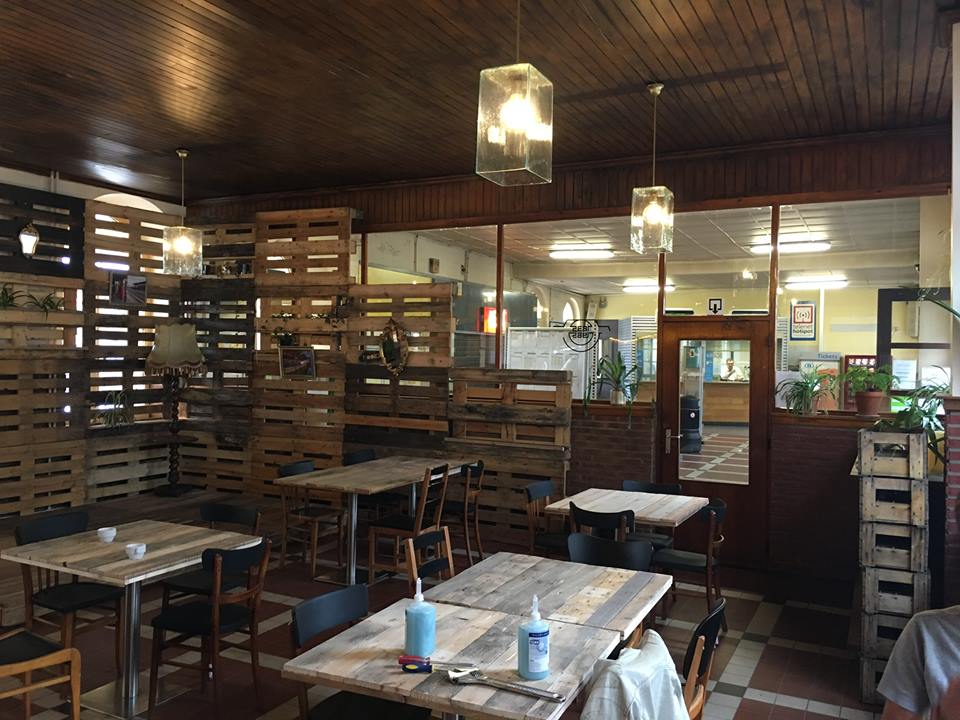 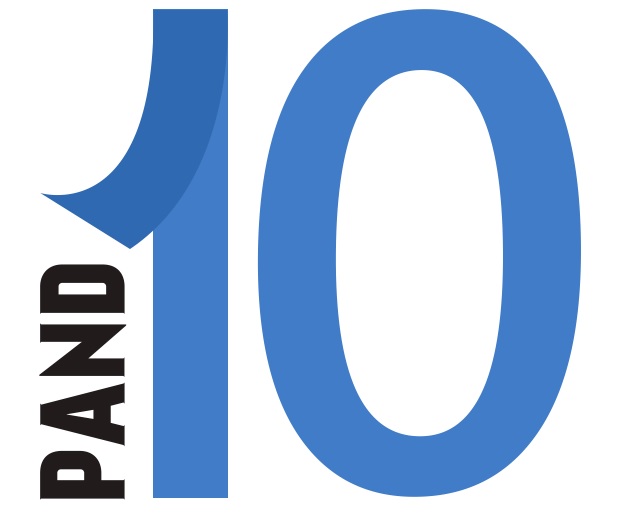 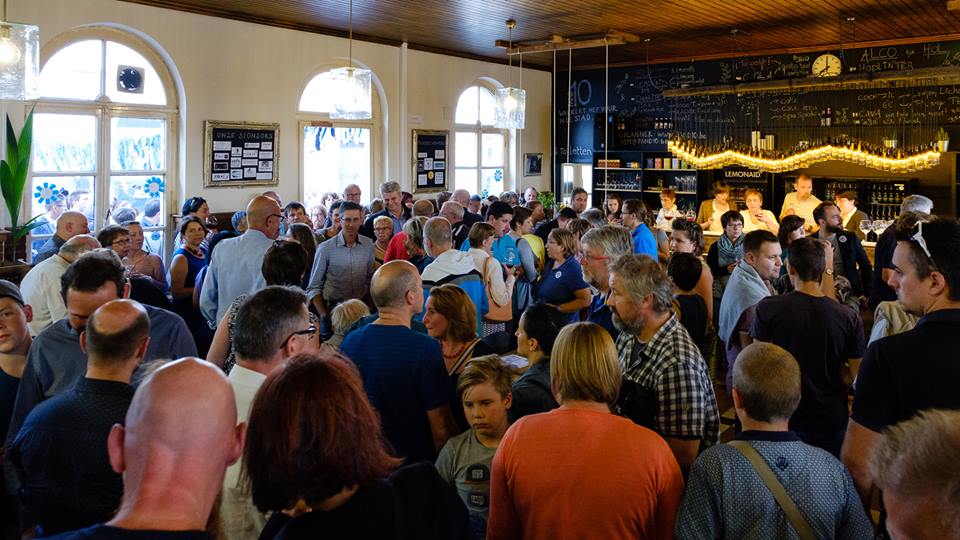 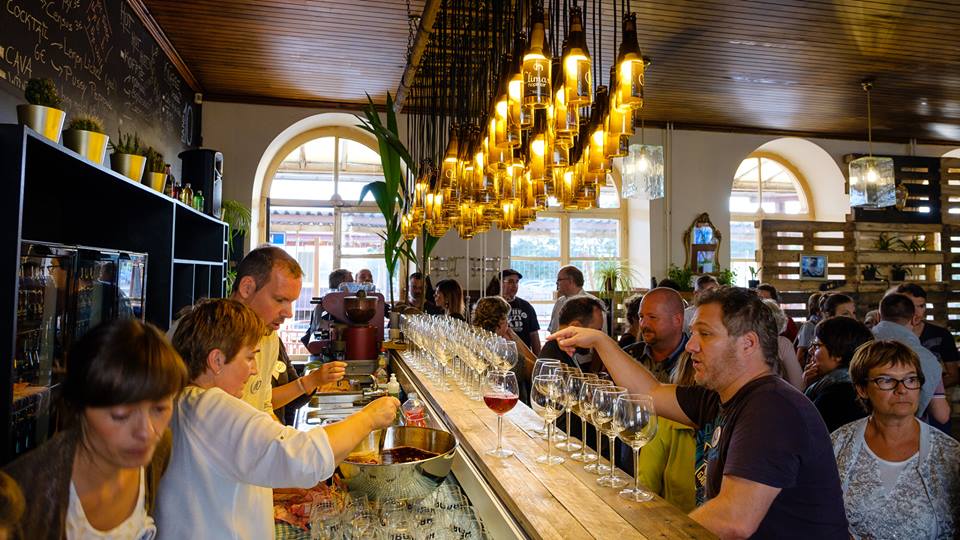 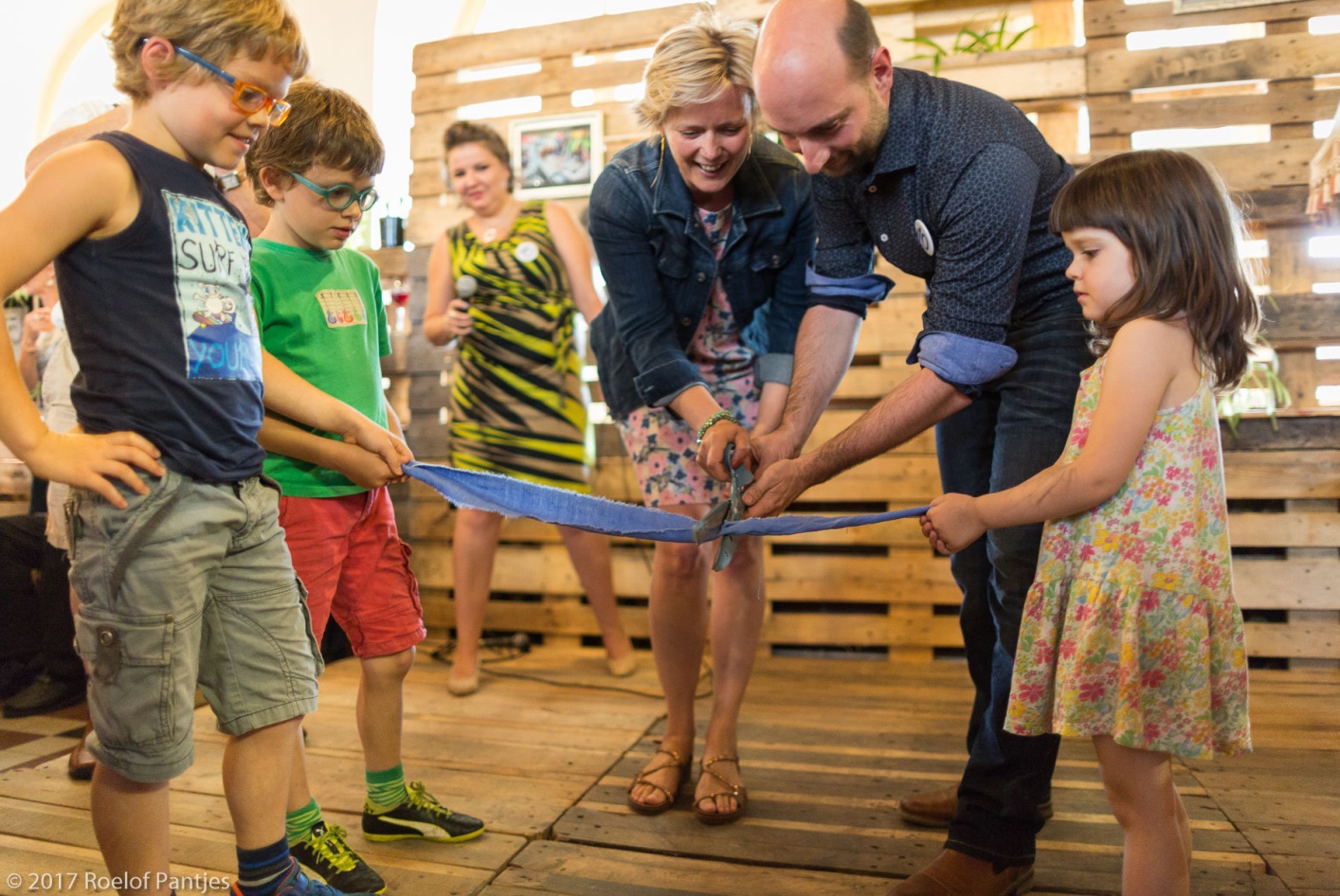 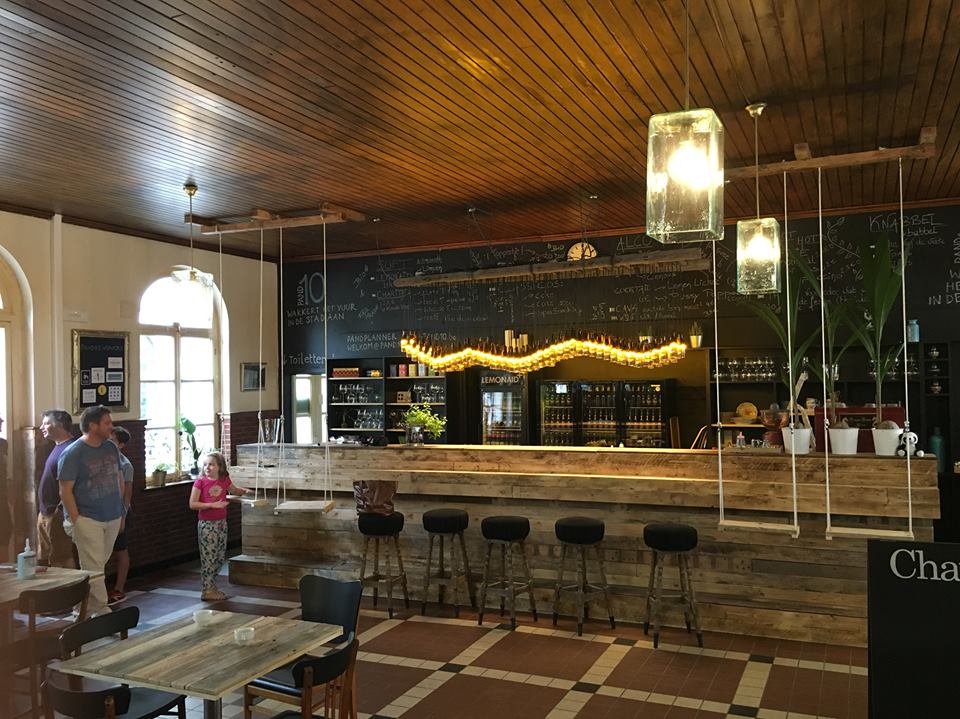 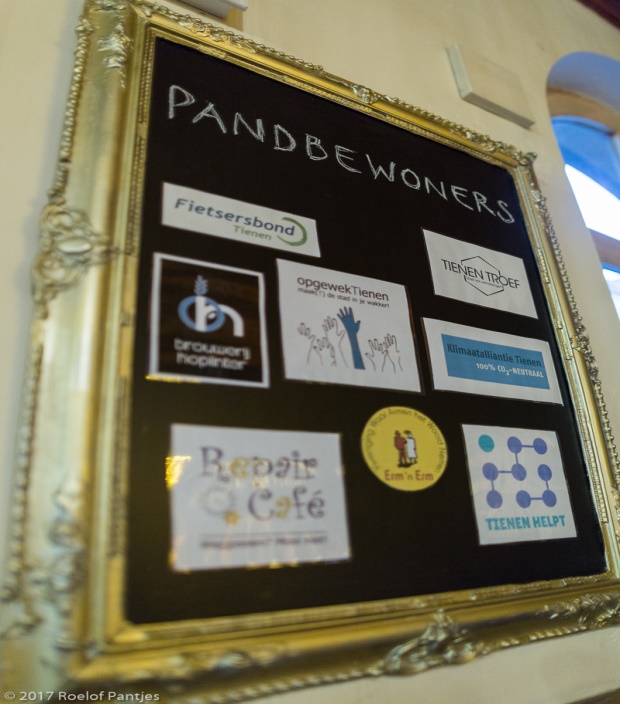 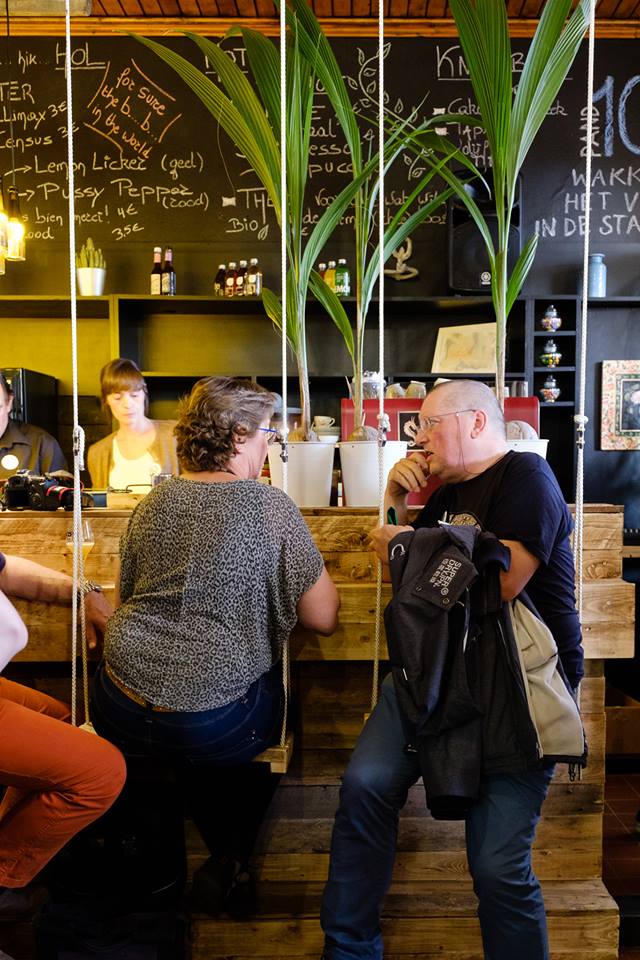 Werkingsprincipes Pand 10

Openheid: naar andere burger- en buurtinitiatieven, naar vragen tot ondersteuning, naar samenwerking (CC, stad, Kringwinkel, handelaars), open overlegmomenten, open huis
Onafhankelijk, maar niet neutraal: lezingen, debat
Zo horizontaal mogelijk: PandRaad, brugfiguren 
Proces > activiteit. Pand 10 is het resultaat van een niet gepland proces. Pand 10 wil het participatieproces in de stad versnellen. Een mislukte activiteit is geen ramp maar een leerkans.
Werkingsprincipes Pand 10

Onderzoekende houding: geen ervaring met runnen van een plek. Al doende, ervaringen uitwisselen, contacten leggen met andere initiatieven (Veranderfabriek bv) 
Zo lui mogelijk: zo min mogelijk regels 
Versterken: Pand 10 creëert een nieuw kader
Inclusief werken: uitgestelde drank, toeleiden vanuit armoedewerkingen, soepcafé, doorstroom naar vrijwilligersgroep 
Delen: activiteiten gratis. Iemand deelt zijn/haar expertise/ervaring met de stad
Op café gaan: sinds Pand 10 zijn er tal van nieuwe initiatieven ontstaan.
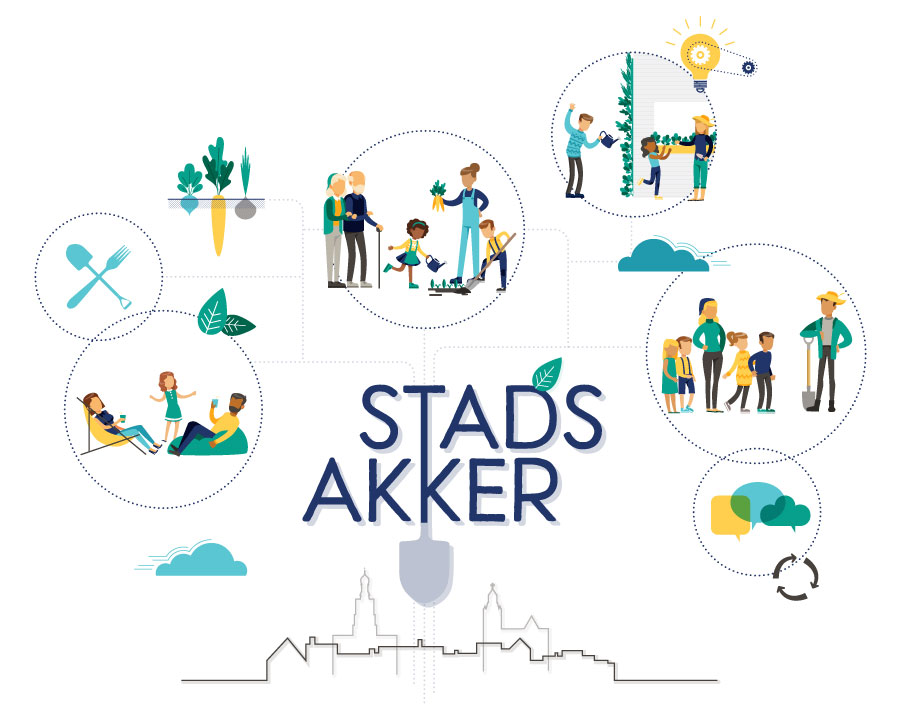 [Speaker Notes: StadsAkker ook duiden met linken naar kwetsbare jongeren]
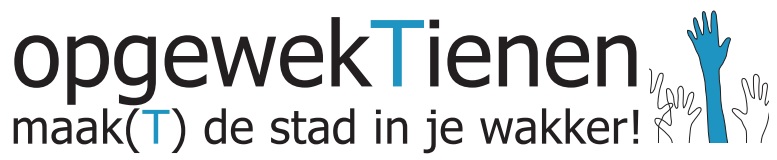 Philippe Liesenborghs
0498 68 44 10
philippe@opgewekTienen.be
www.opgewekTienen.be
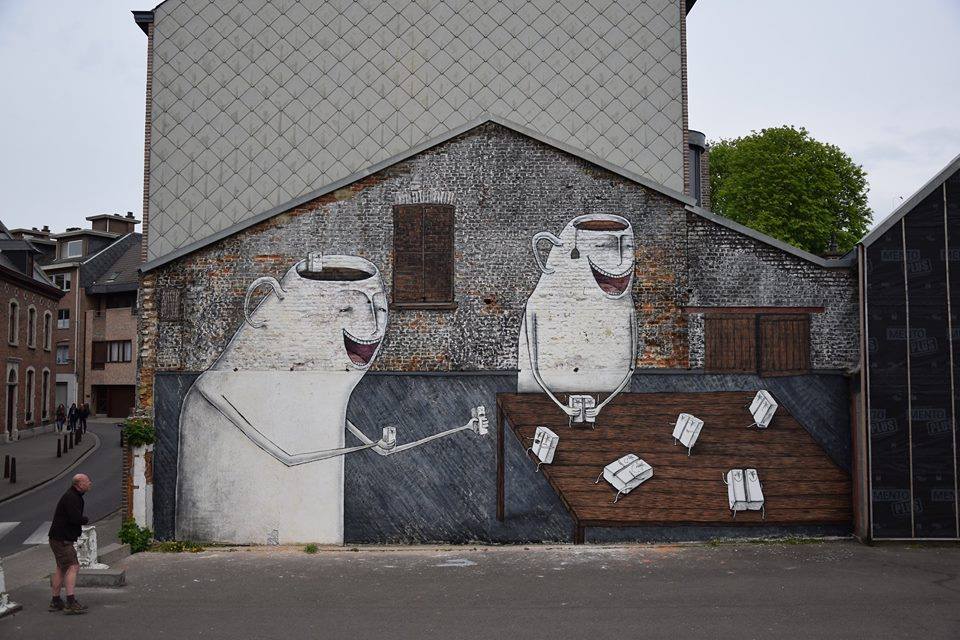